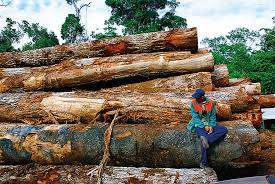 Análise exploratória da degradação florestal na região de Paragominas (PA) – Sistemas DETEX, DEGRAD e Focos de calor
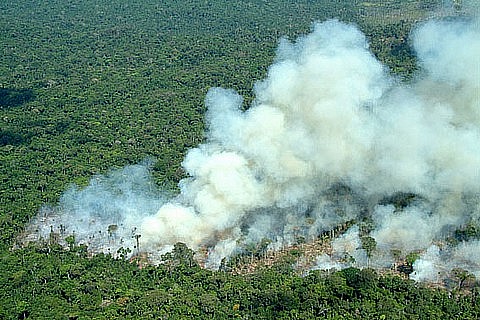 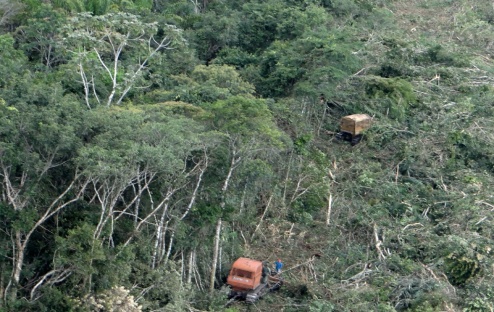 Mateus de Souza Macul
Orientador: Camilo Daleles Rennó
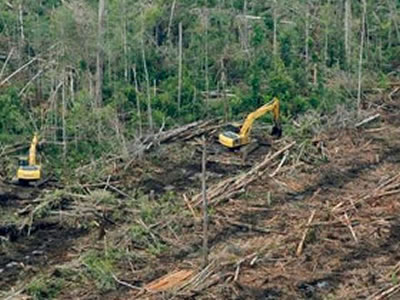 Introdução
Processo de ocupação e impactos na Amazônia.

Esforços Internacionais no combate ao desmatamento e degradação (REDD+).

Programas de monitoramento da degradação florestal na Amazônia:
PRODES (década de 80)
DEGRAD (2007)
DETEX  (2008 – 2009)
Objetivos
O objetivo deste trabalho é analisar a consistência dos dados de degradação florestal e extração seletiva de madeira provenientes dos sistemas DEGRAD e DETEX.

Identificar relações entre os dados e a ocorrência de focos de calor para duas áreas:

 Nordeste do Pará (região de Paragominas) no horizonte de tempo entre os anos de 2009 e 2015.
METODOLOGIA
Metodologia  - Área de Estudo
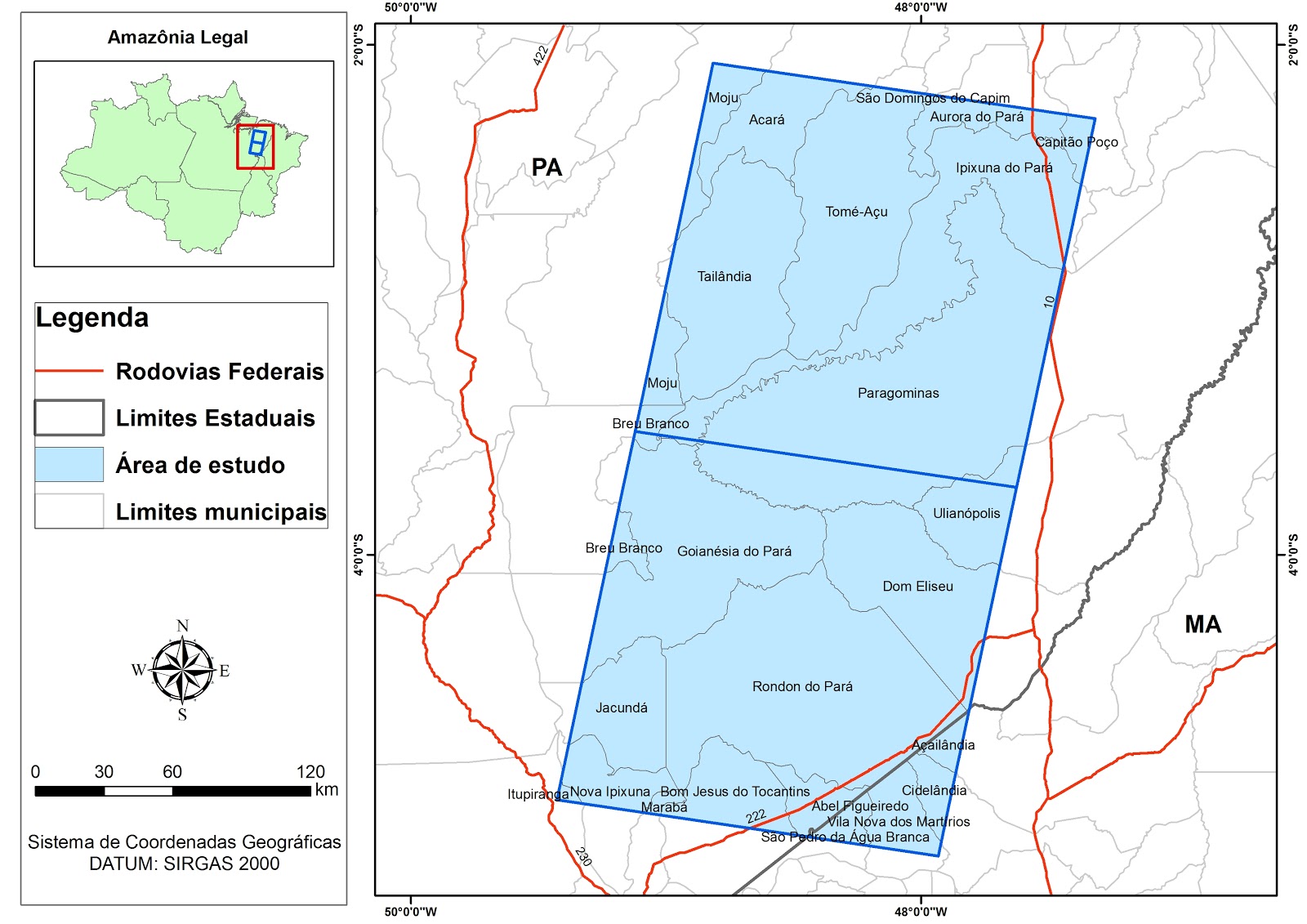 Órbita ponto 223/62 e 223/63 (Landsat) – Nordeste do estado do Pará
Dados DETEX, DEGRAD e Focos de Calor – Ontologia e Estrutura dos dados
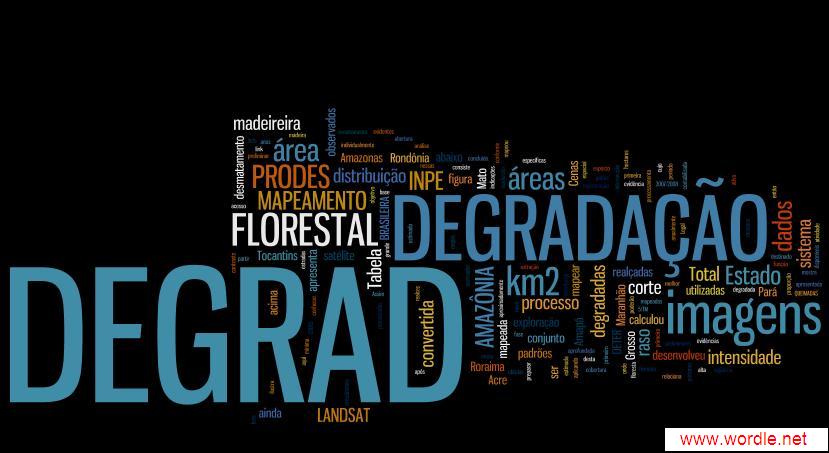 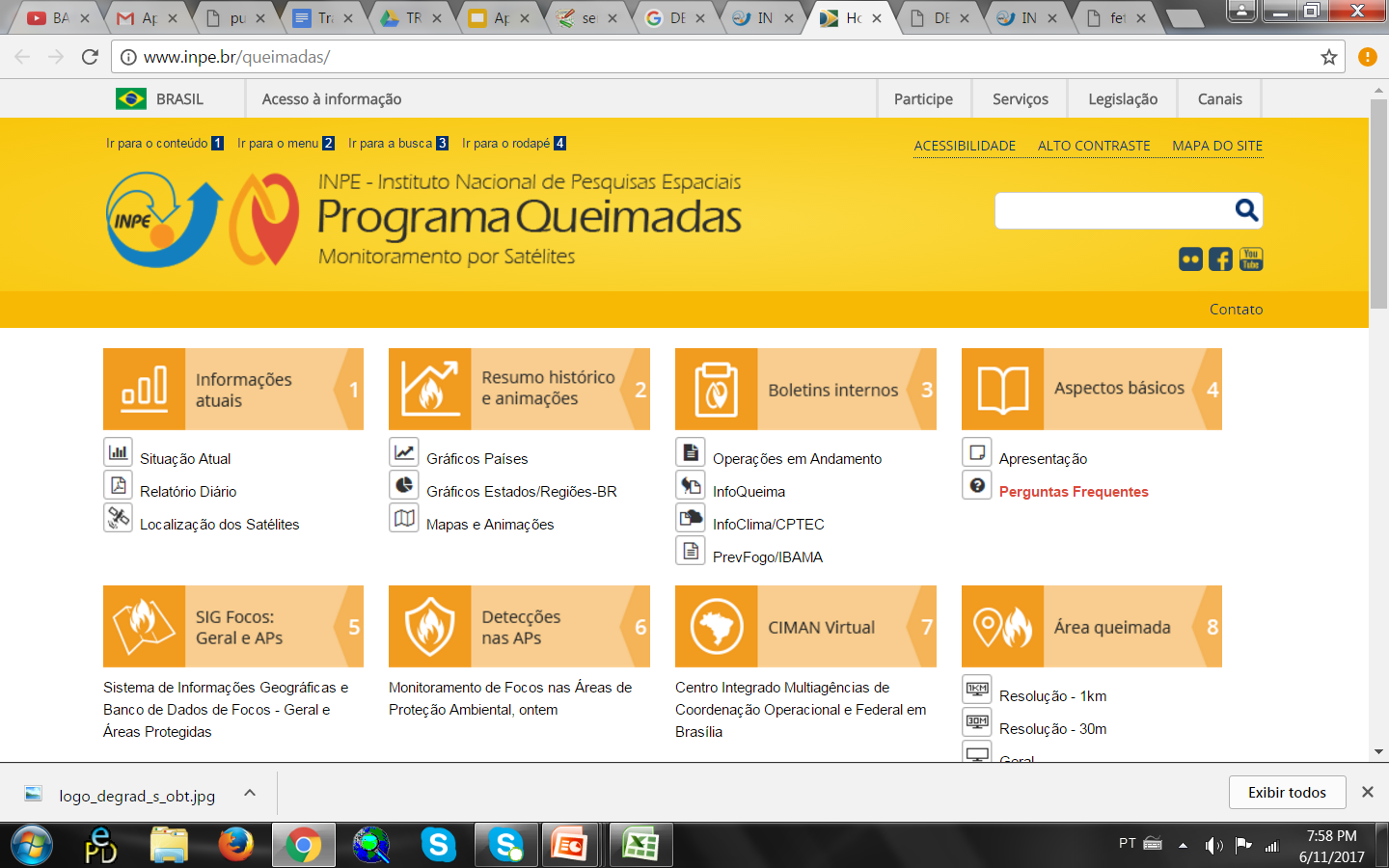 Metodologia
DETEX
2009 a 2015
DETEX
2009 a 2015
DETEX
2009 a 2015
DETEX
2009 a 2015
DETEX
2009 a 2015
DETEX
2009 a 2015
DEGRAD
2009 a 2015
Focos de Calor
2009 a 2015
DETEX
2009 a 2015
União
União
Intersecção
Agregação
ano
∑n
DETEX  n
DEGRAD n
ano
∑n
Consistência
Ocorrência
Ocorrência
Interseção
Conversão
DETEX-DEGRAD
2009 a 2015
Kernel
Média Zonal
Intensidade Focos de calor
DETEX
Intensidade Focos de calor
DEGRAD
RESULTADOS
Mapeamento DETEX/DEGRAD
Consistência DETEX – DEGRAD (2009 – 2015)
Ocorrência – DEGRAD-DETEX (km²)
Ocorrência
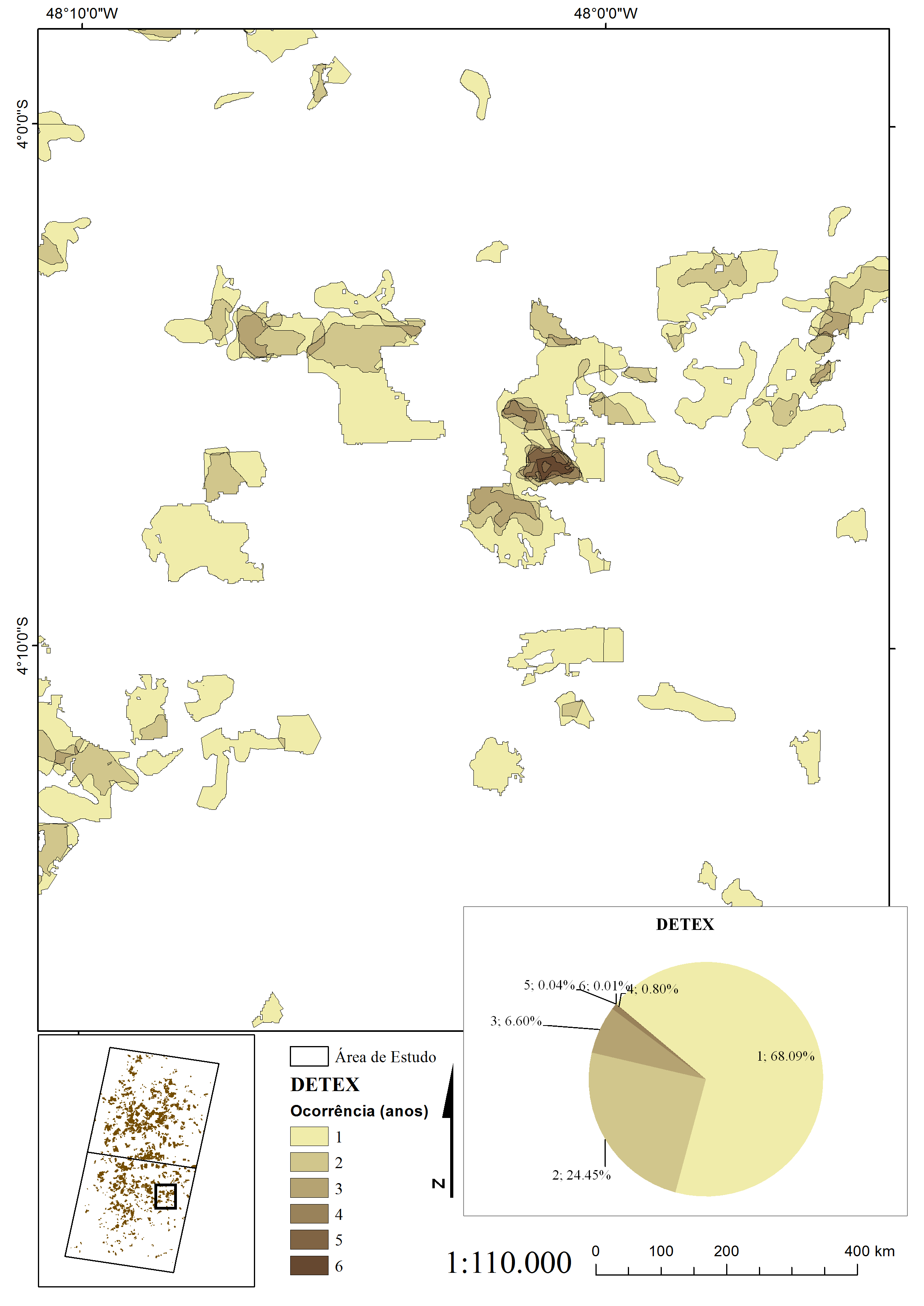 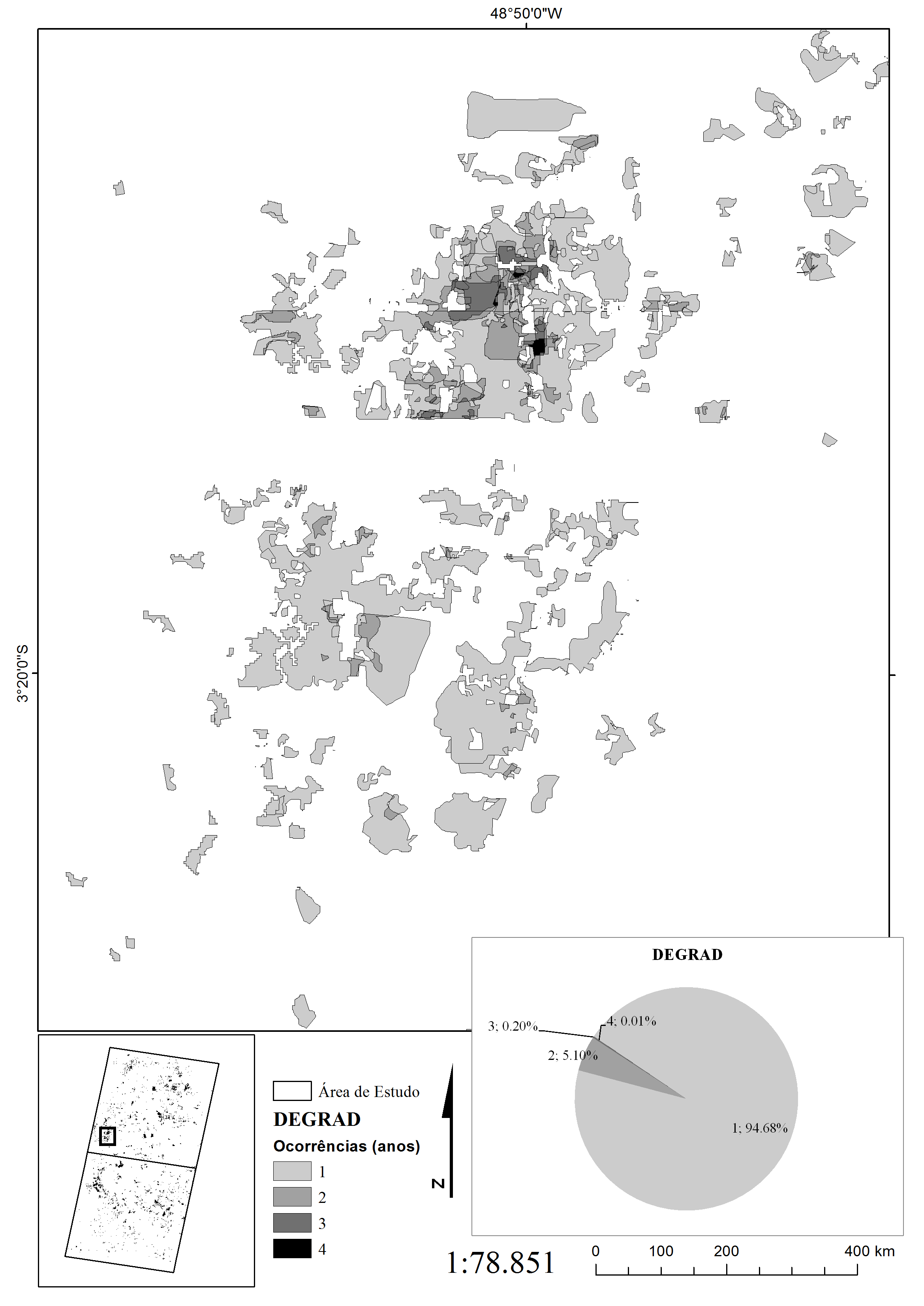 Conversão
Intensidade de Focos de Calor
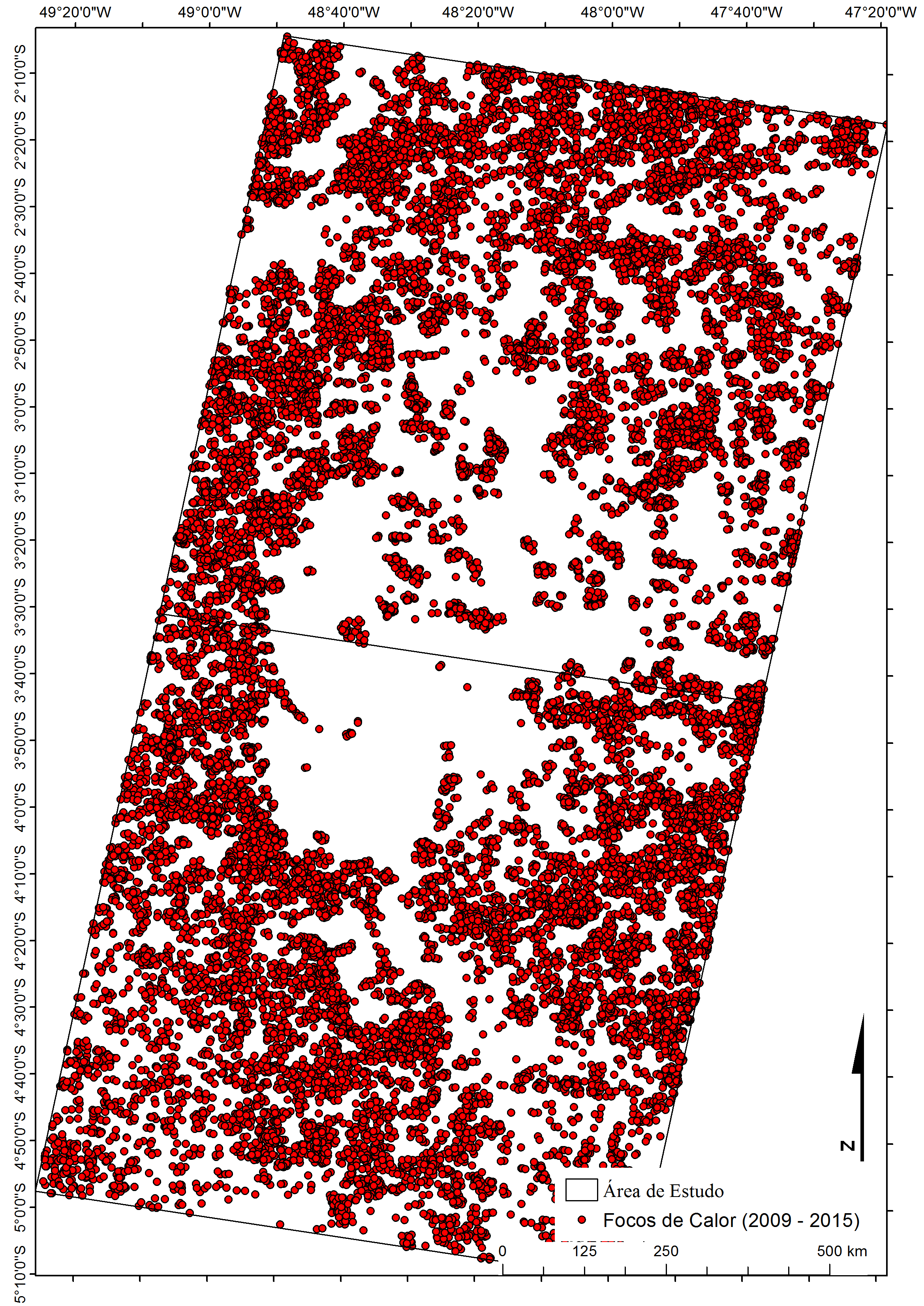 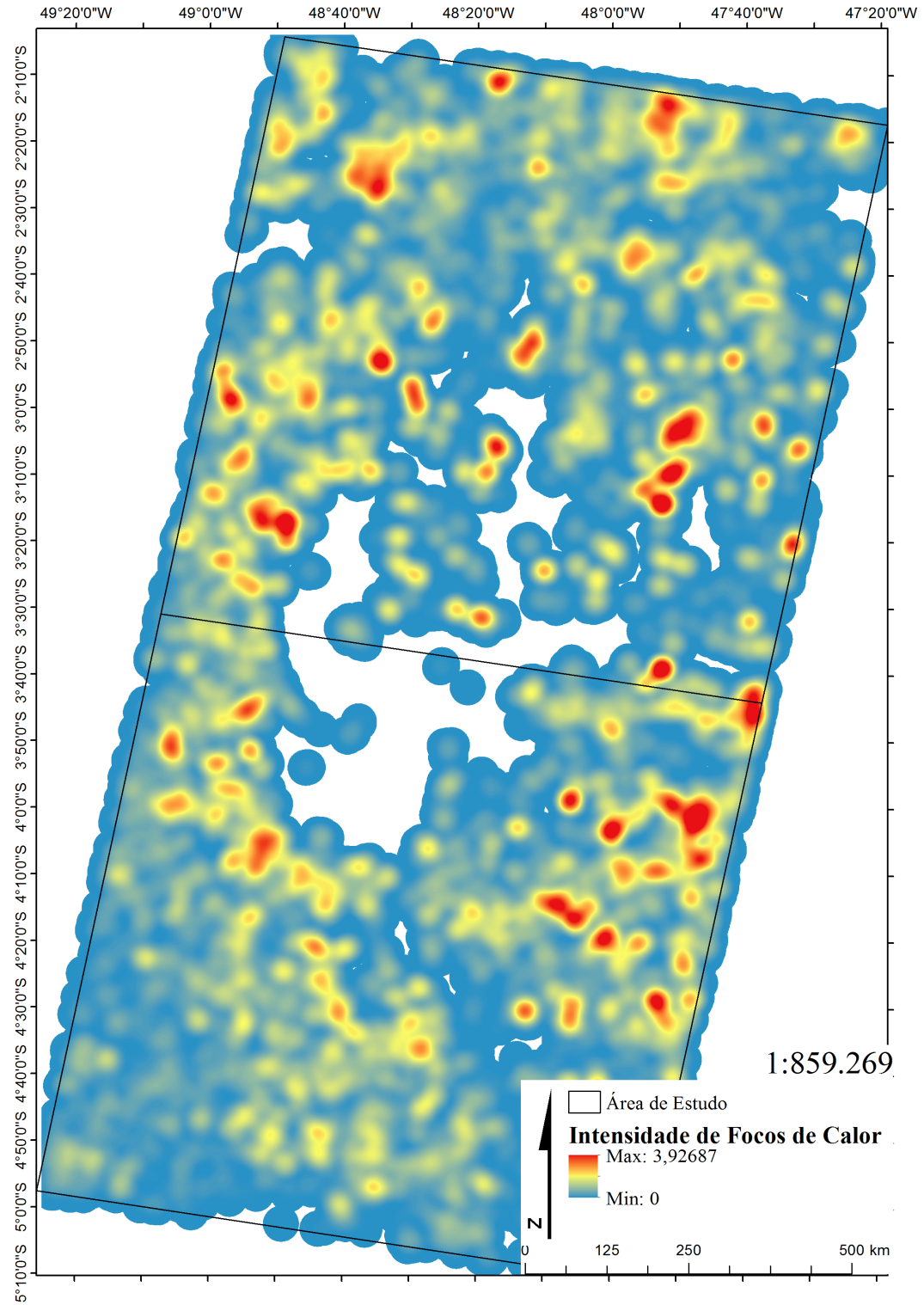 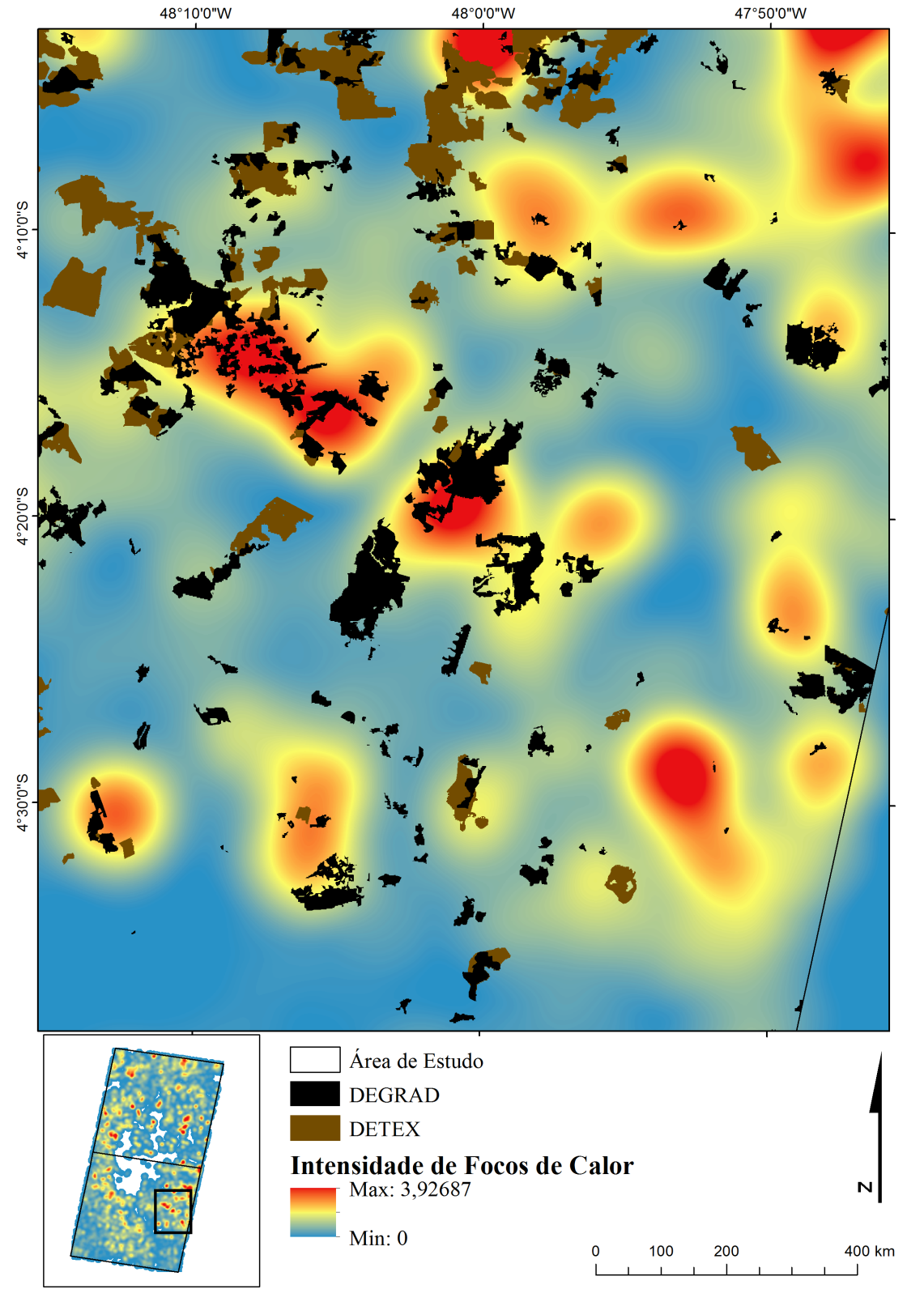 Intensidade de Focos de Calor – DETEX-DEGRAD
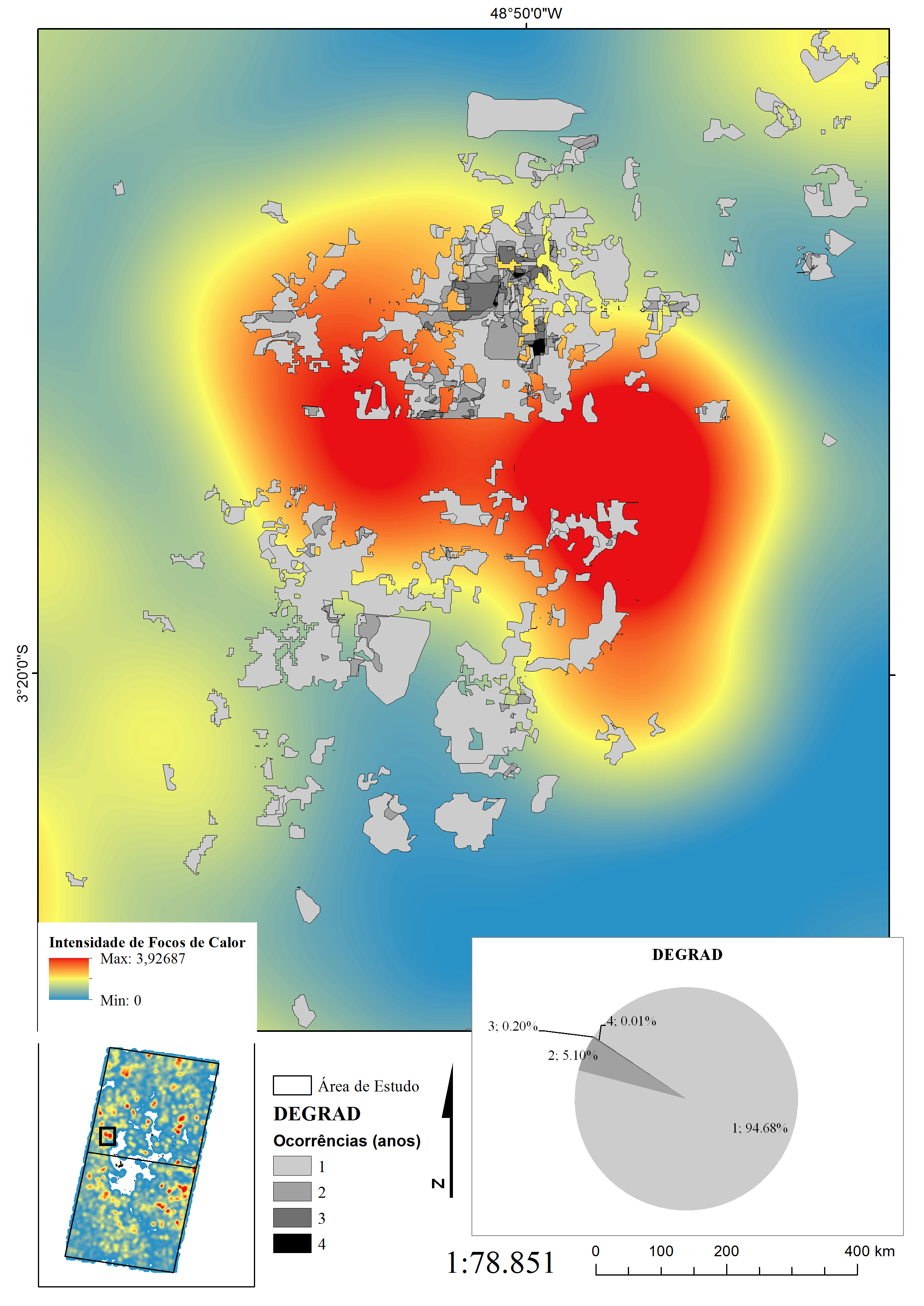 Intensidade de focos de Calor – Ocorrências DEGRAD
Média Zonal para DETEX e DEGRAD
CONCLUSÕES
Conclusões
Dados DEGRAD, DETEX e focos de calor
ocorrência e dinâmica de degradação e exploração dos recursos florestais na região amazônica.
Contradições dados DETEX
Detecção de exploração seletiva sem plano de manejo florestal. 
Análises mais aprofundadas para identificar a origem das inconsistências e cautela no seu emprego em estudos posteriores.
A ocorrência de focos de calor
Intensificam o processo de degradação da florestal - DEGRAD 
Mapeamento de áreas onde a exploração madeireira é o principal fator de alteração na floresta - DETEX. 
Conhecimento do contexto da região: essencial para a análise da degradação - intrinsecamente relacionados com a dinâmica de uso e ocupação.
AGRADECIMENTOS
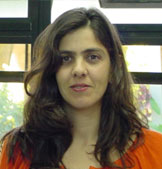 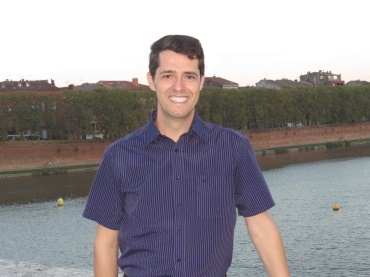 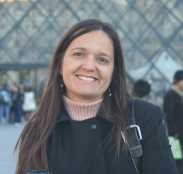 Orientadores
Camilo Daleles Rennó
Maria Isabel Sobral Escada
Silvana Amaral Kampbel
Colaboradores
Dalton de Morisson Valeriano
Luis Eduardo Pinheiro Maurano
Fabiano Morelli
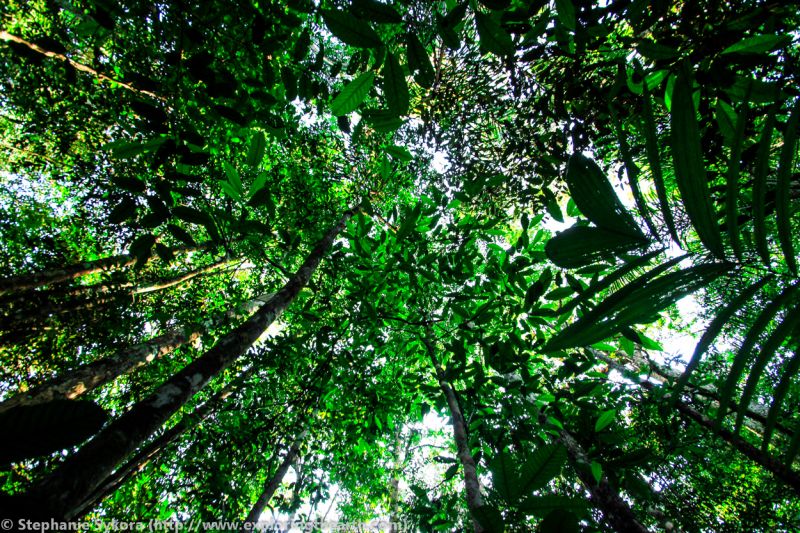 OBRIGADO.
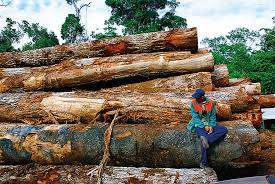 Análise exploratória da degradação florestal na região de Paragominas (PA) – Sistemas DETEX, DEGRAD e Focos de calor
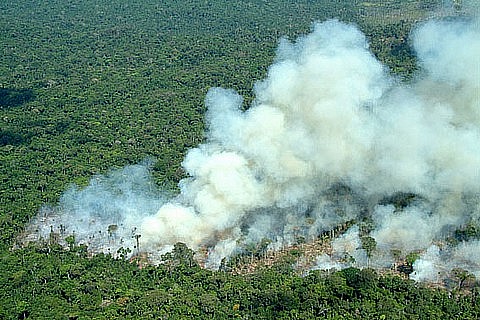 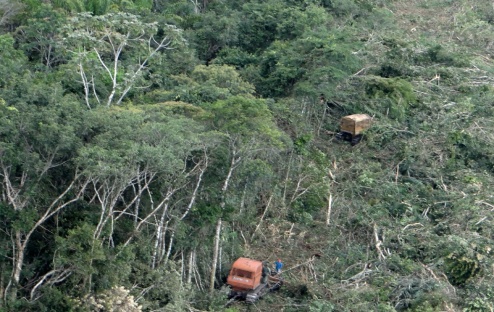 Mateus de Souza Macul
Orientador: Camilo Daleles Rennó
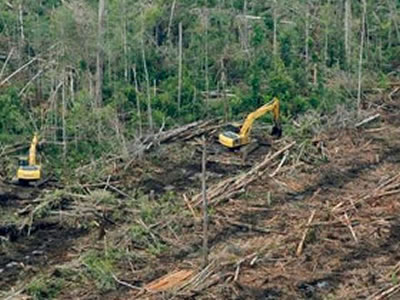